بسم الله الرحمن الرحيم
ELFA and ECLSadeq Kaabi
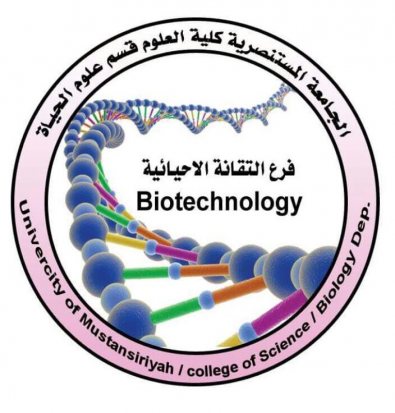 Fourth grade
First semester
2018-2019
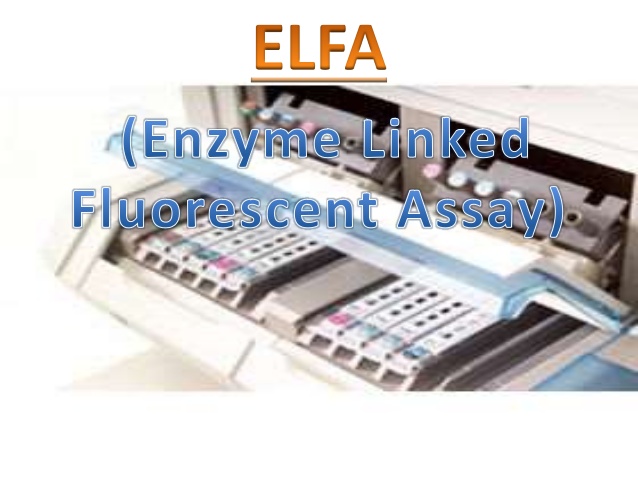 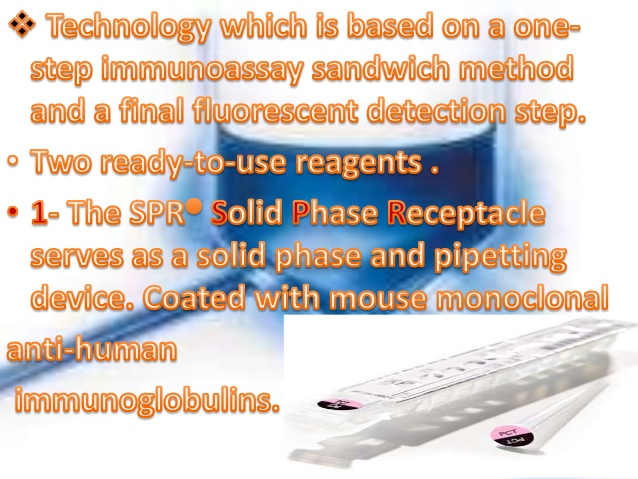 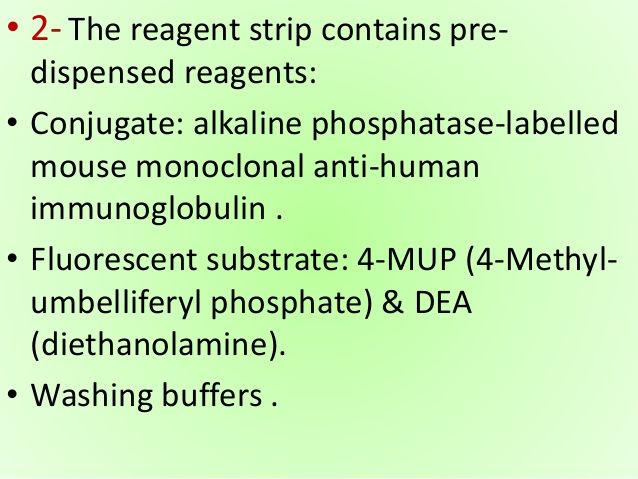 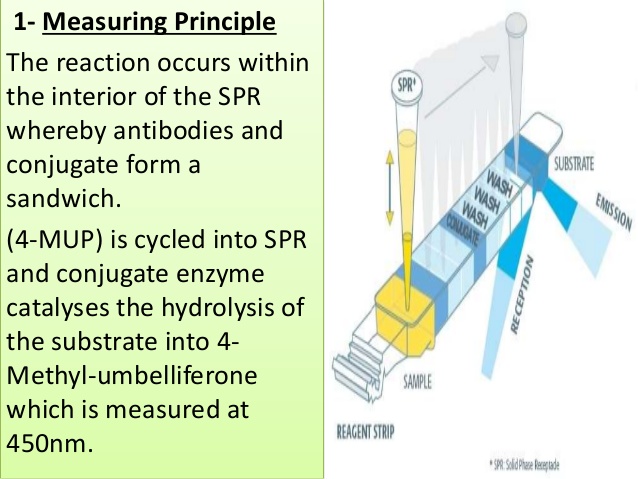 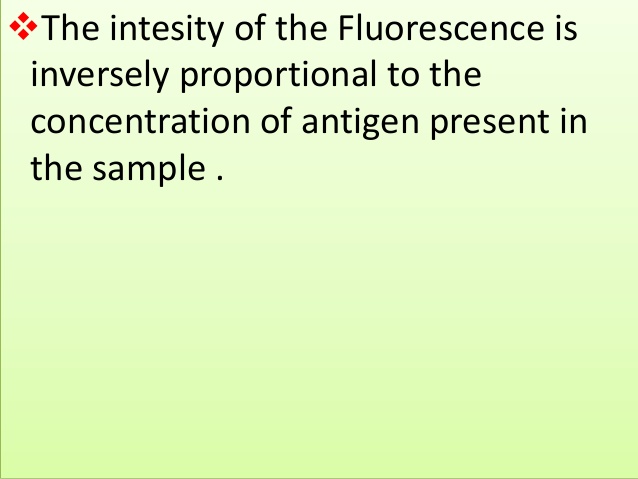 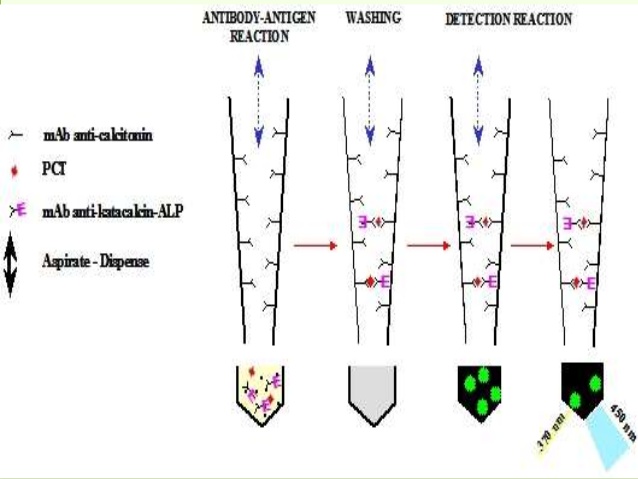 -Procalcitonin
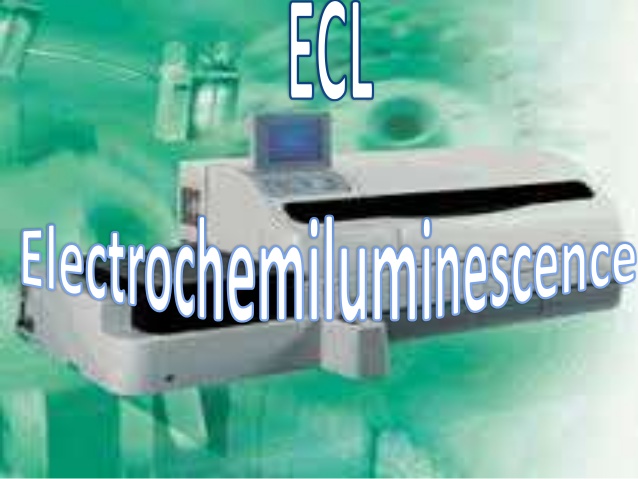 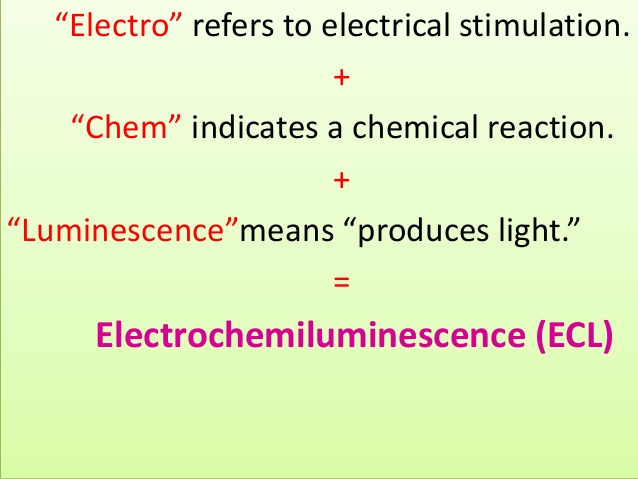 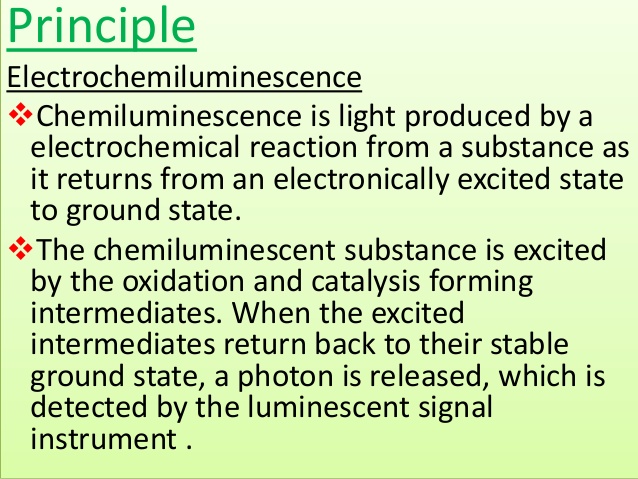 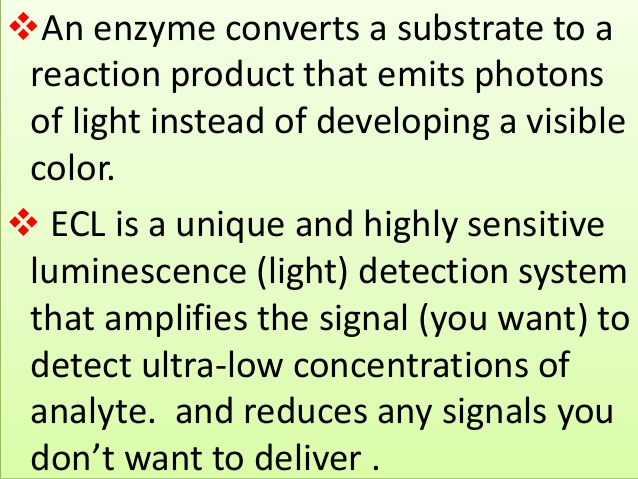 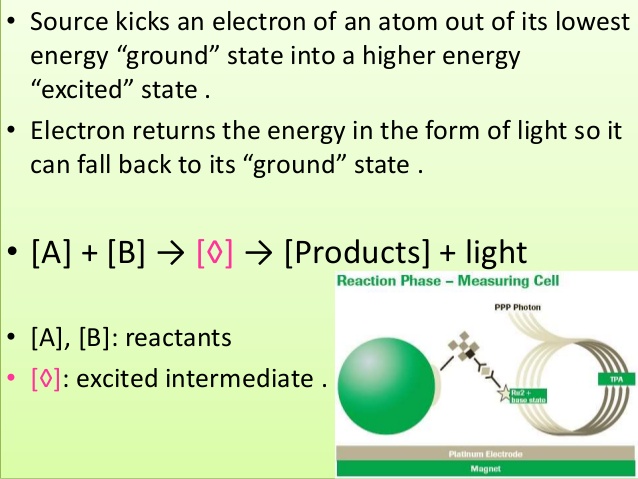 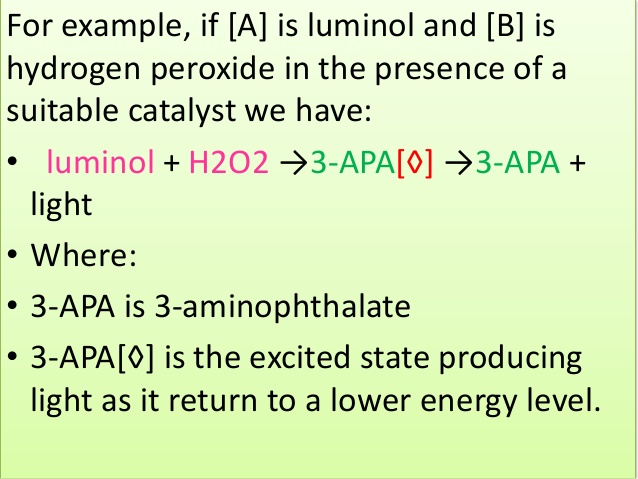 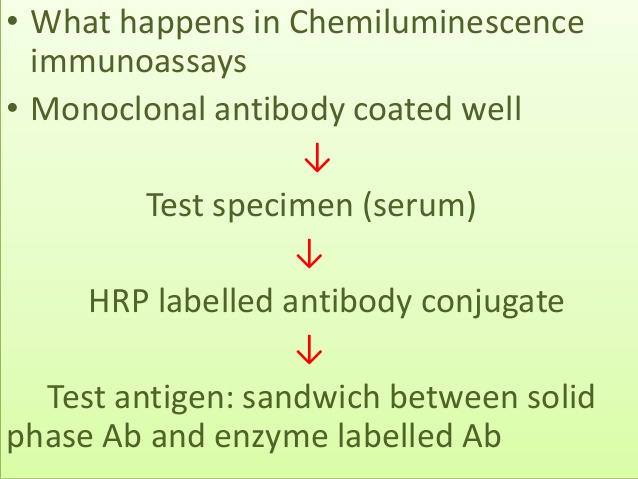 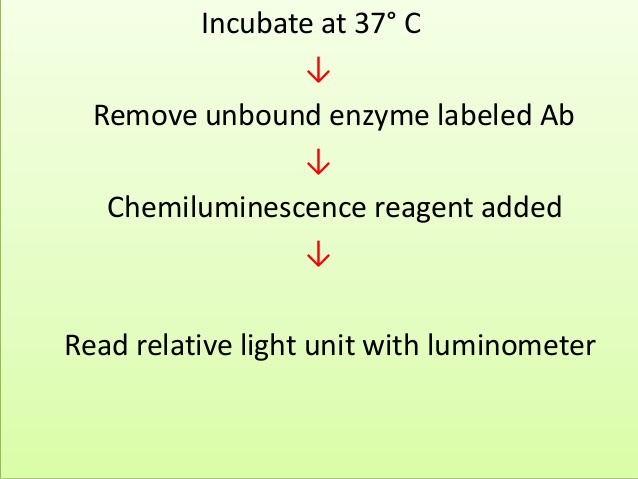 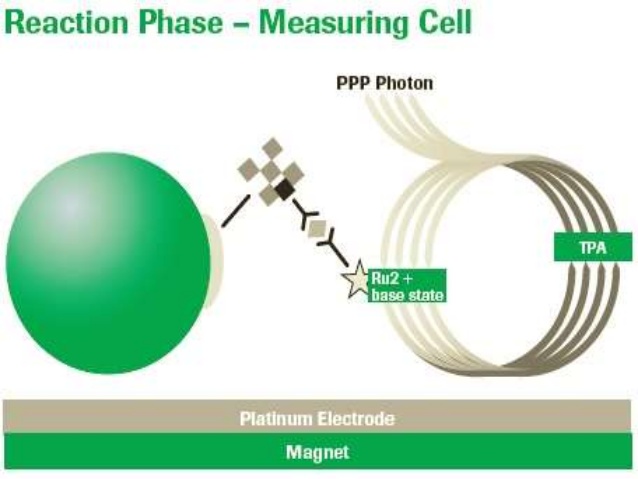 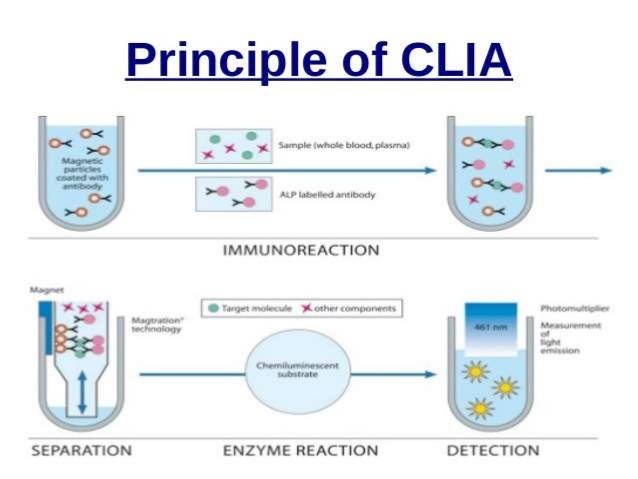 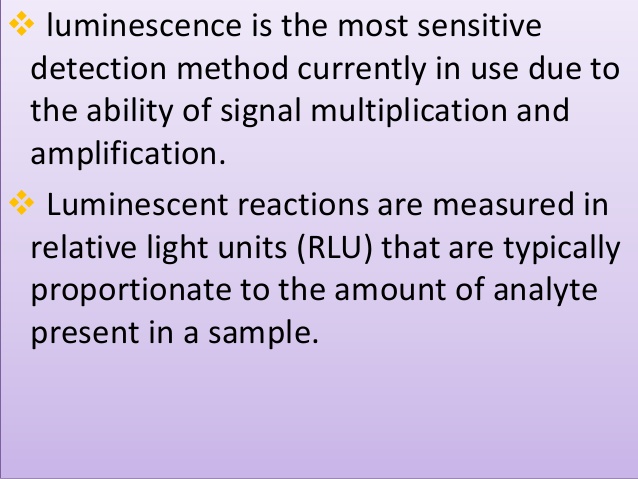 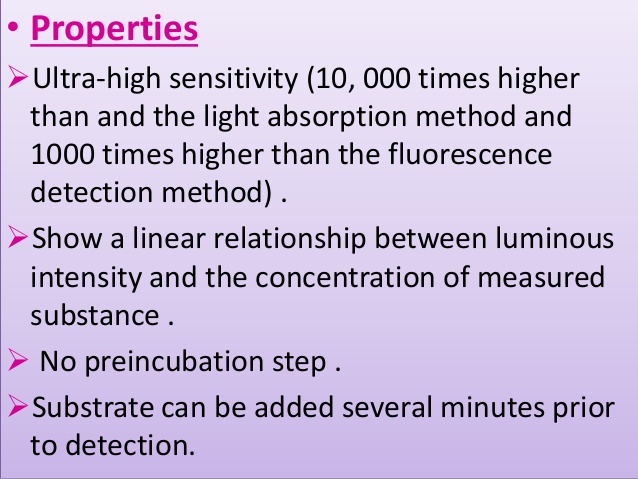 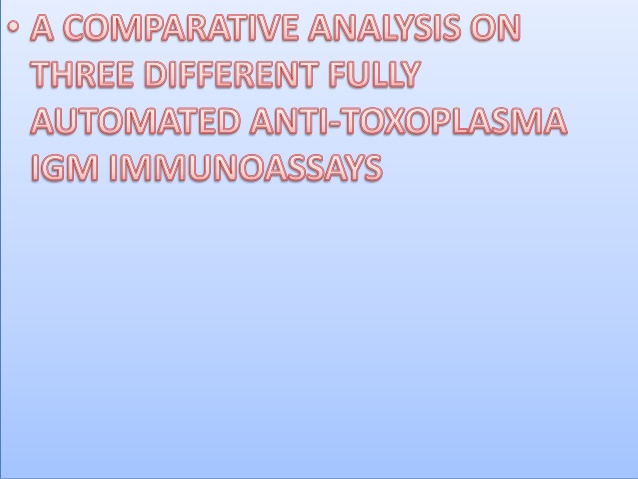 A comparative analysis on three different fully automated anti-toxoplasm IgM immunoassays
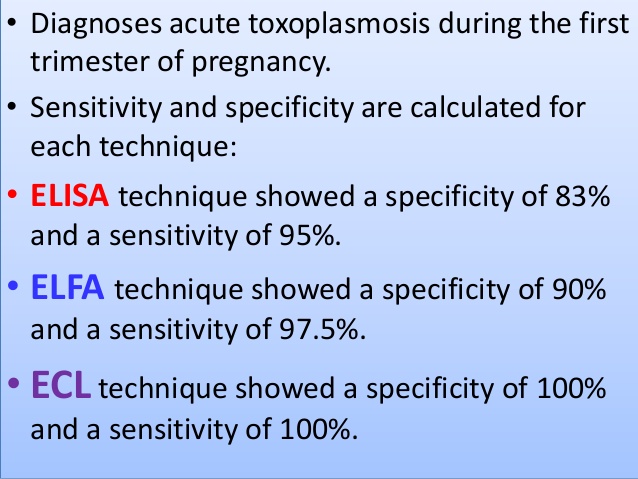 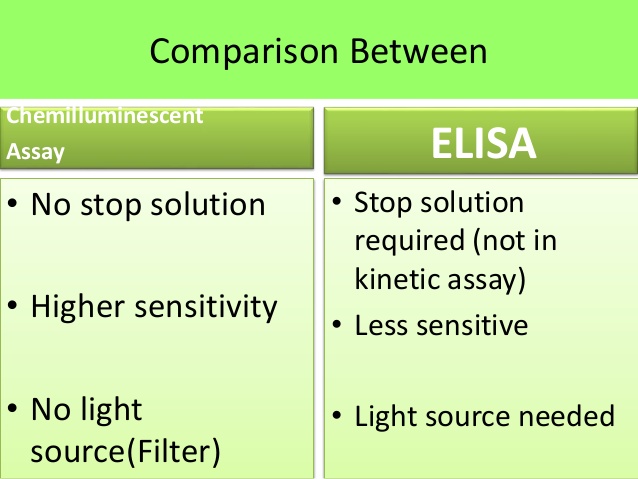